Die Monate
Месяцы
Хмеленок Николай Павлович
Городнянский ЦДЮТ
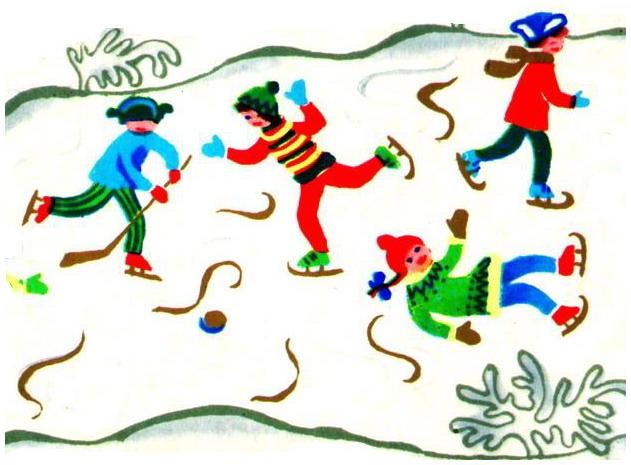 der Winter
der Frühling
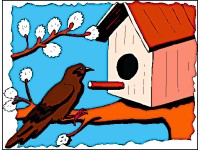 der Sommer
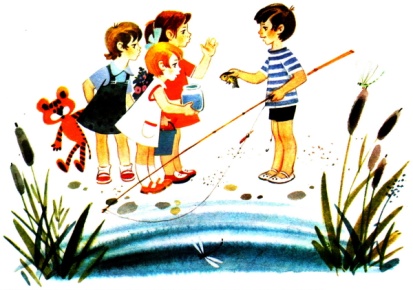 der Herbst
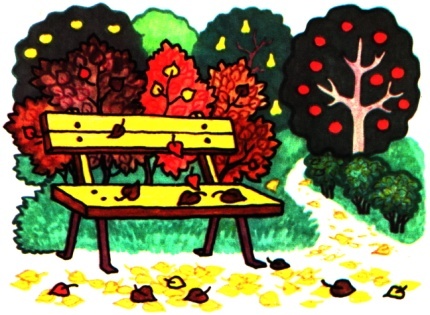 der Winter
der Frühling
der Sommer
der Herbst
зима
весна
лето
осень
Januar
Juli
August
Februar
September
März
Oktober
April
November
Mai
Dezember
Juni
Январь
Июль
Август
Февраль
Сентябрь
Март
Октябрь
Апрель
Ноябрь
Май
Декабрь
Июнь
Назови ближайших “соседей” каждого месяца:
Januar - Februar - März
Juli
– August –
– Januar –
– Oktober –
– April –
– September –
– März –
– Juni –
– November –
– Juli –
– Mai –
September
Dezember
Februar
September
November
März
Mai
August
Oktober
Februar
April
Mai
Juli
Oktober
Dezember
Juni
August
April
Juni
Запомни слова:
das Jahr – год
die Jahreszeit (die Jahreszeiten) – время года
der Monat (die Monate) – месяц
die Woche – неделя
jede Woche – каждую неделю
jeden Tag – каждый день
der letzte – последний
Запомни слова:
das Jahr
die Jahreszeit (die Jahreszeiten)
der Monat (die Monate)
die Woche
jede Woche
jeden Tag
der letzte
Запомни слова:
год
время года
месяц
неделя
каждую неделю
каждый день
последний
lieben – любить
welche Jahreszeit? – какое время года?
ich liebe – я люблю
du liebst – ты любишь
liebst du? – ты любишь?
liebst du den Winter? – ты любишь зиму?
im Winter – зимой
im Frühling – весной
im Sommer – летом
im Herbst – осенью
lieben
welche Jahreszeit?
ich liebe
du liebst
liebst du?
liebst du den Winter?
im Winter
im Frühling
im Sommer
im Herbst
любить
какое время года?
я люблю
ты любишь
ты любишь?
ты любишь зиму?
зимой
весной
летом
осенью
Переведи с немецкого языка:
die Wintermonate
die Frühlingsmonate
die Sommermonate
die Herbstmonate
Welche Jahreszeit ist jetzt?
Переведи с немецкого языка:
зимние месяцы
весенние месяцы
летние месяцы
осенние месяцы
Какое время года сейчас?
Прочитай и переведи вопросы. Ответы запиши в тетрадь.
Wann beginnt der Winter?
Der Winter beginnt im Dezember.
Wann beginnt der Sommer?
Der Sommer beginnt im Juni.
Wann beginnt der Frühling?
Der Frühling beginnt im März.
Wann beginnt der Herbst?
Der Herbst beginnt im September.
Выучи стишок.
Das Jahr
Dreißig Tage hat September,
April, Juni und November.
Februar hat achtundzwanzig,
nur im Schaltjahr neunundzwanzig.
Alle andern ohne Frage
haben einunddreißig Tage.
Что здесь написано?
im S----r, im W----r, im H----t,
im F------g, im J----r, im F-----r,
im A----t, im M--z, im M-i,
im D------r, im A---l, im N------r,
im J-l-,  im S-------r, im J-n-,
im O-----r.
1 – der erste
первый
2 – der zweite
второй
3 – der dritte
третий
4 – der vierte
четвёртый
5 – der fünfte
пятый
1 – der erste
6 – der sechste
2 – der zweite
7 – der siebente
3 – der dritte
8 – der achte
4 – der vierte
9 – der neunte
5 – der fünfte
10 – der zehnte
первый
шестой
второй
седьмой
третий
восьмой
четвёртый
девятый
пятый
десятый
20 – der zwanzigste
21 – der einundzwanzigste
30 – der dreißigste
40 – der vierzigste
50 – der fünfzigste
60 – der sechzigste
70 – der siebzigste
80 – der achtzigste
90 – der neunzigste
100 – der hundertste
20 – двадцатый
21 – двадцать первый
30 – тридцатый
40 – сороковой
50 – пятьдесятый
60 – шестьдесятый
70 – семьдесятый
80 – восемдесятый
90 – девяностый
100 – сотый
Напиши, какие месяцы имеют следующие порядковые номера:
1=Januar, 4=..., 6=..., 2=..., 5=..., 3=..., 9=..., 12=..., 10=..., 7=..., 11=..., 8=... .
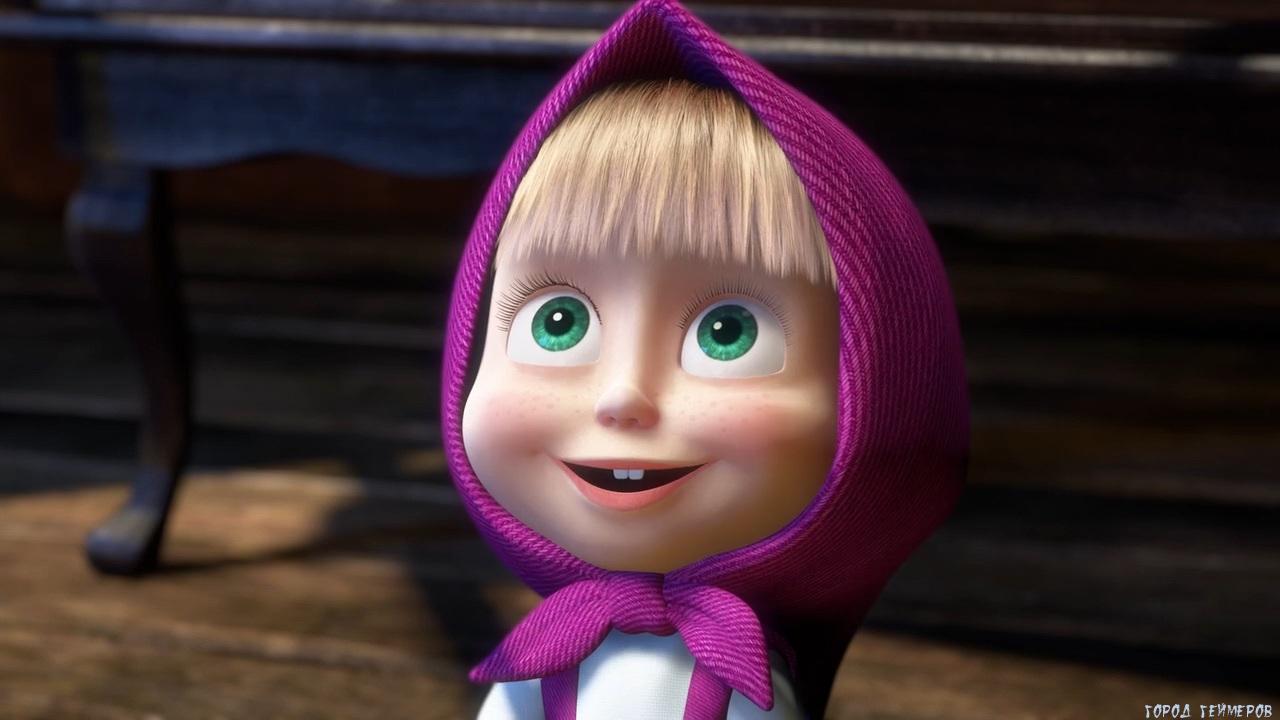 Поиграй со мной
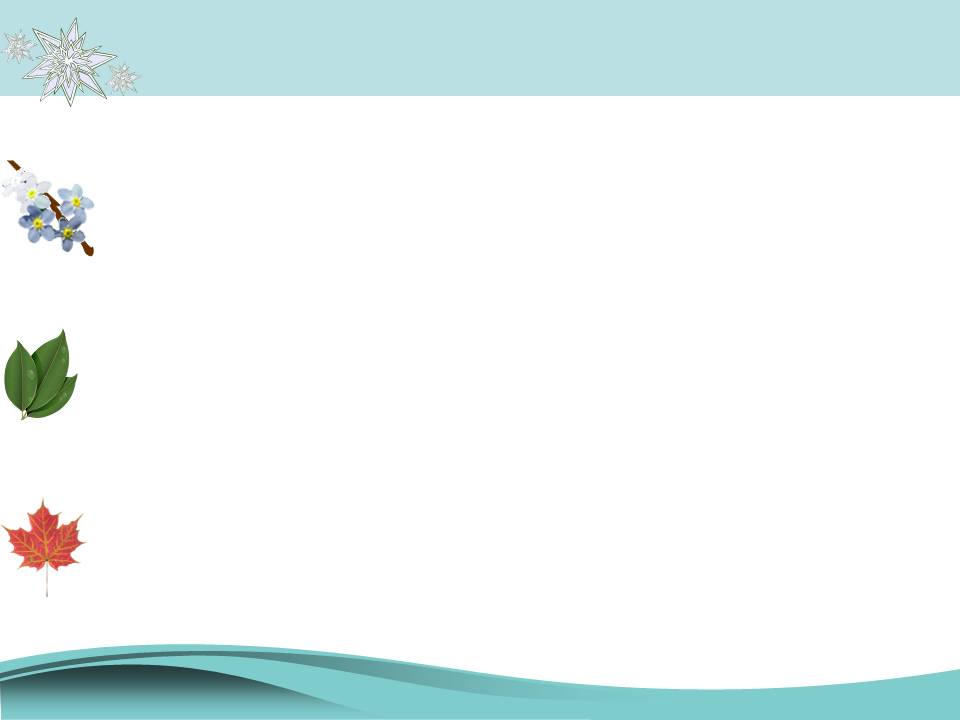 Der sechste Monat
Mai
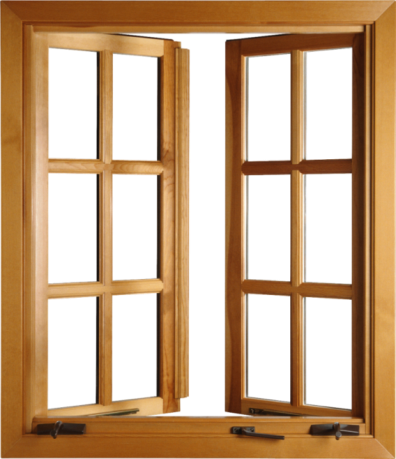 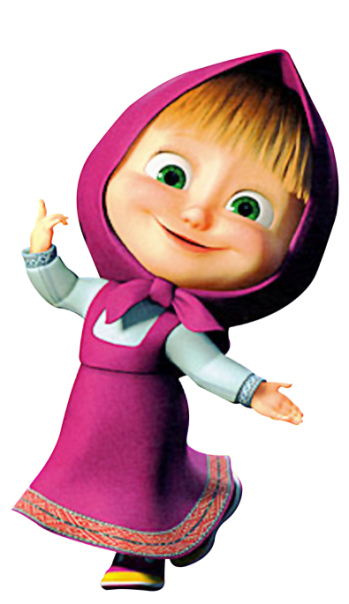 Juni
Januar
April
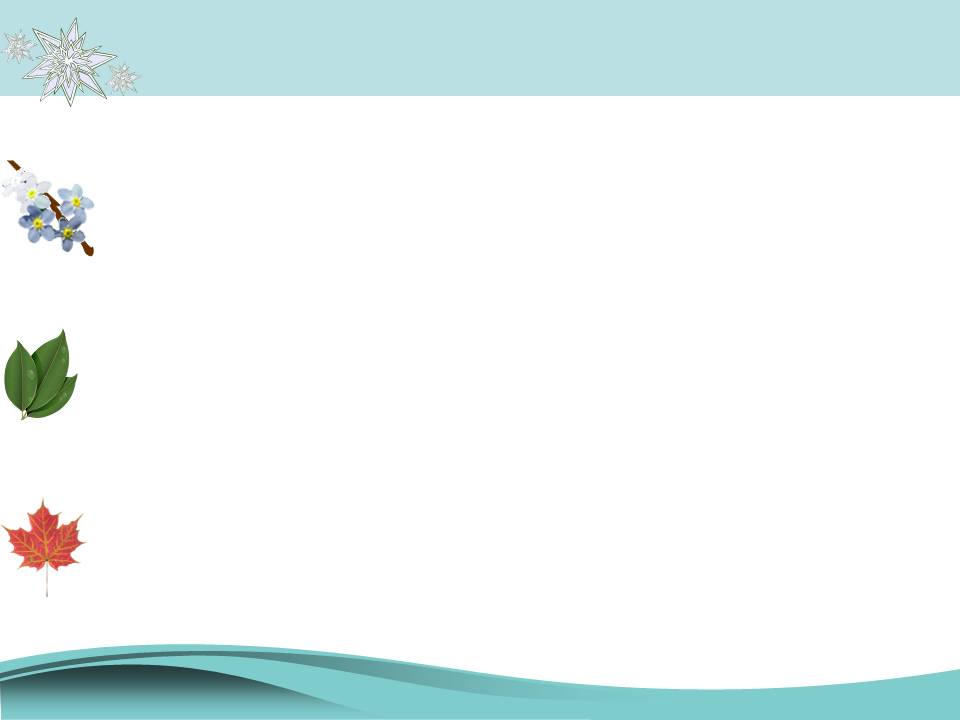 Der dritte Monat
April
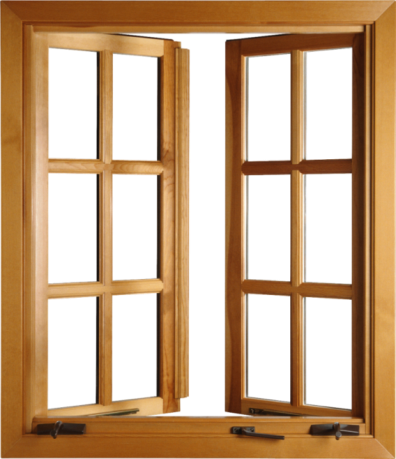 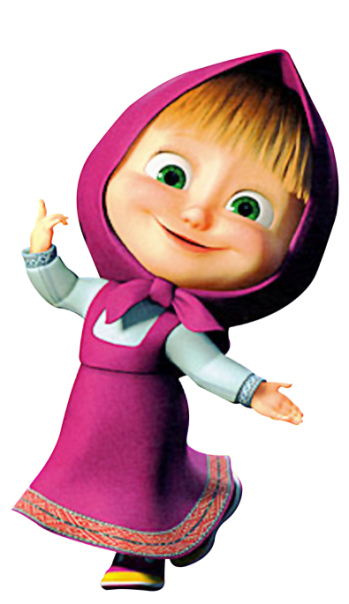 Mai
März
Juni
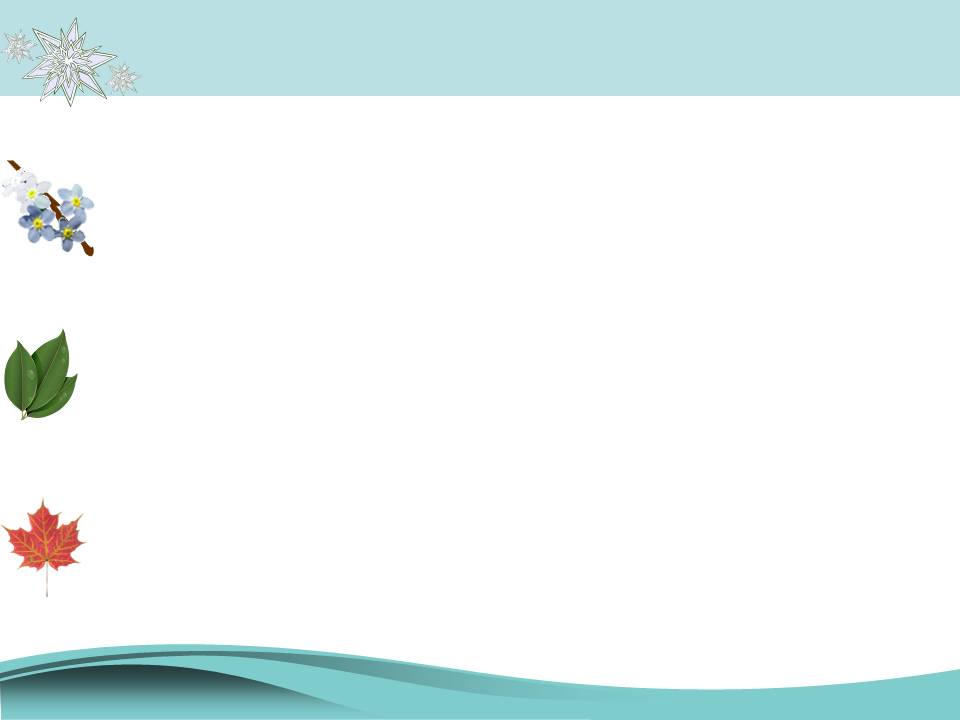 Der erste Monat
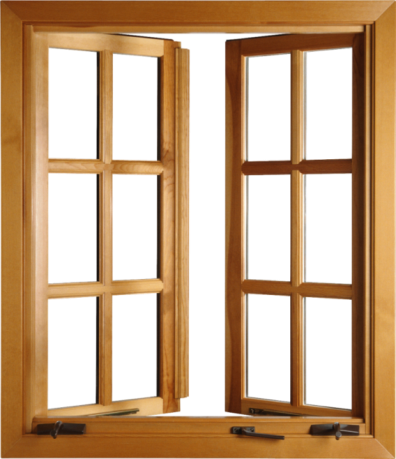 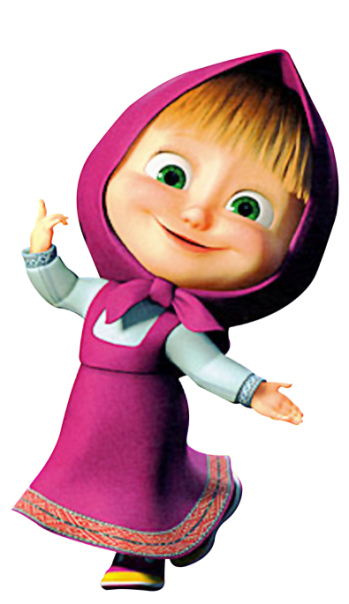 Juli
März
Januar
Februar
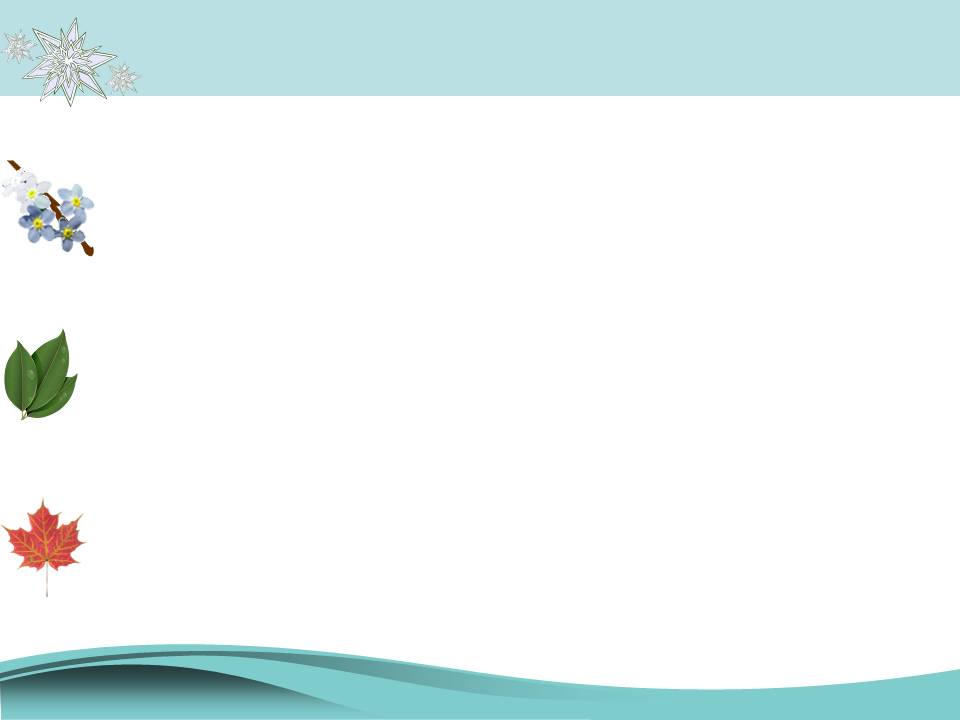 Der fünfte Monat
Mai
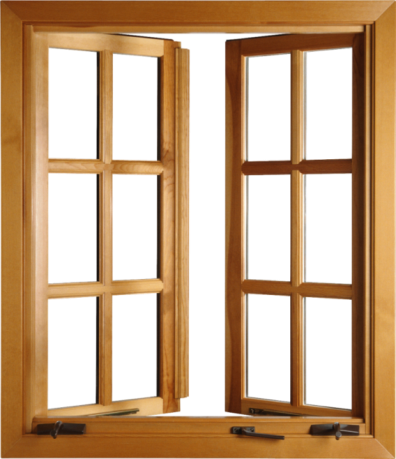 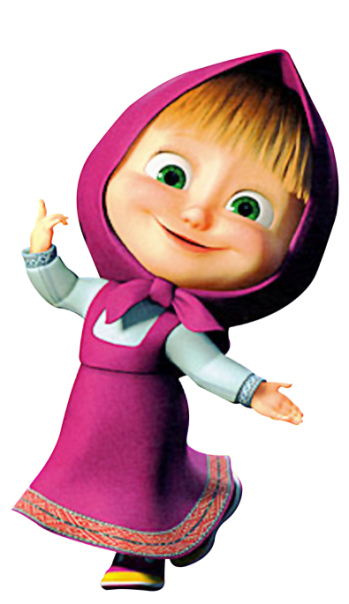 Juni
Dezember
September
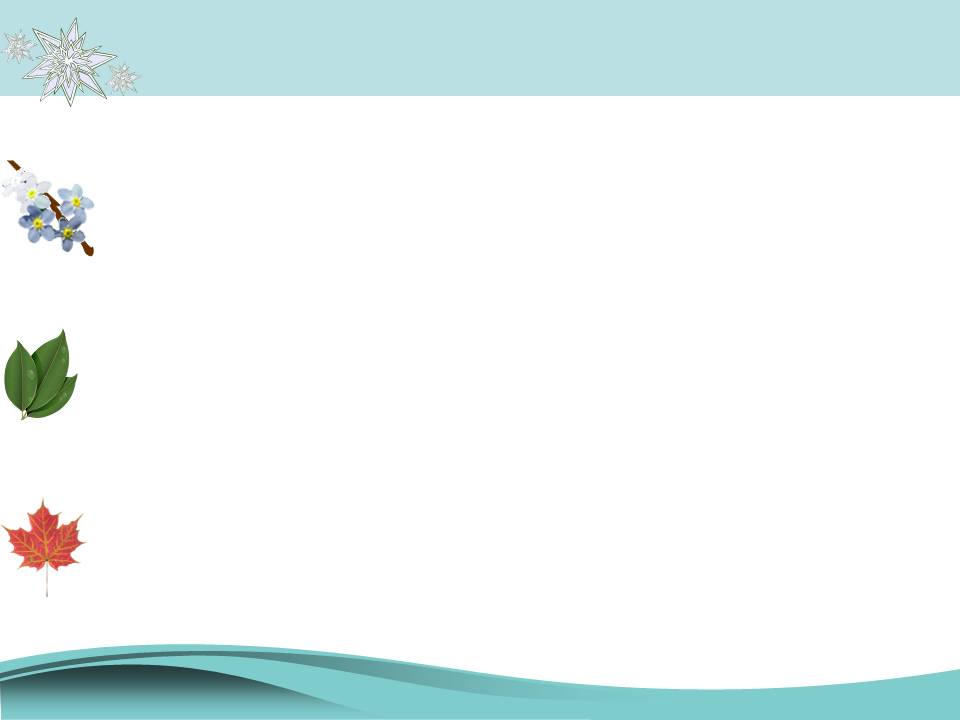 Der zweite Monat
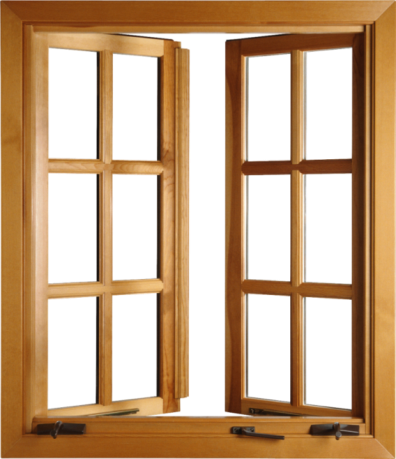 März
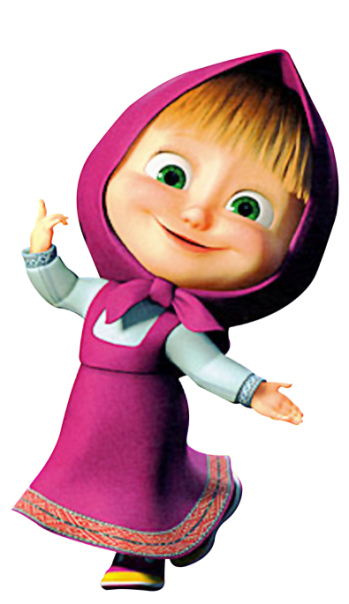 Mai
Februar
November
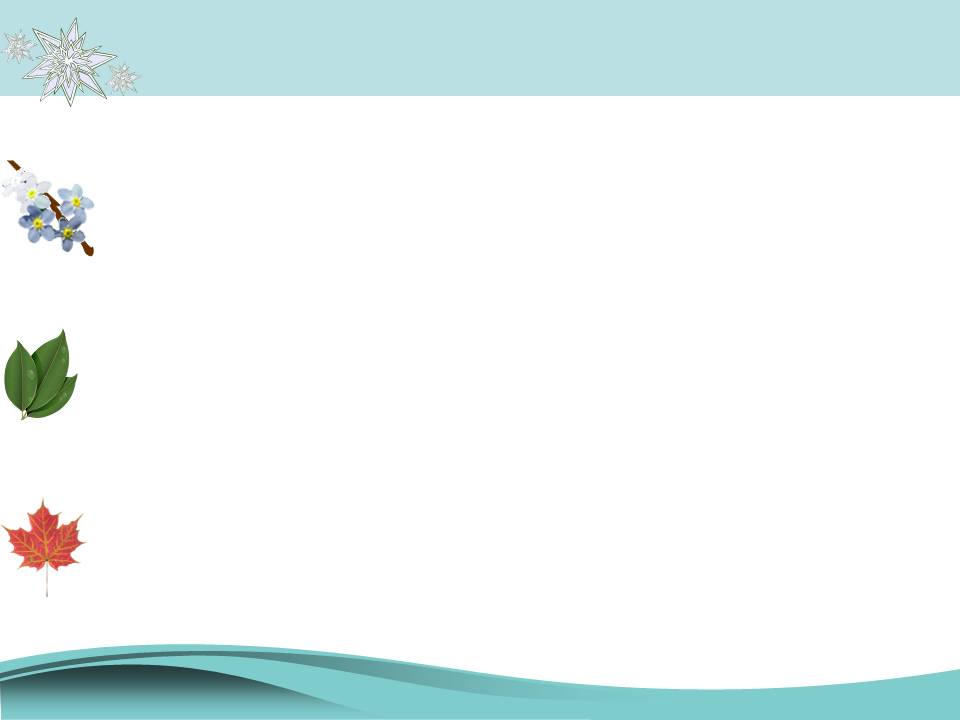 Der vierte Monat
August
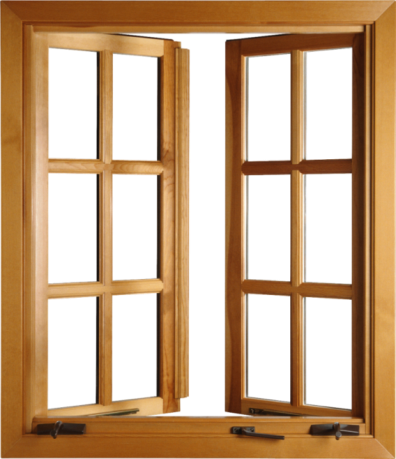 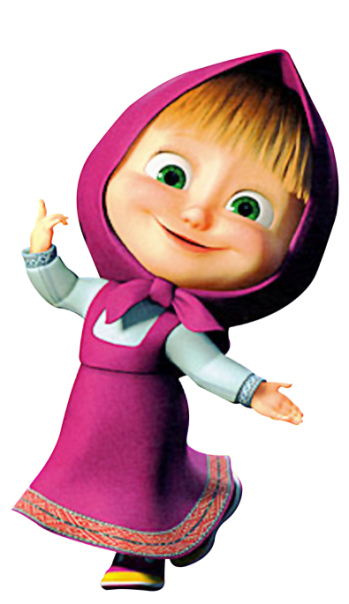 April
März
Oktober
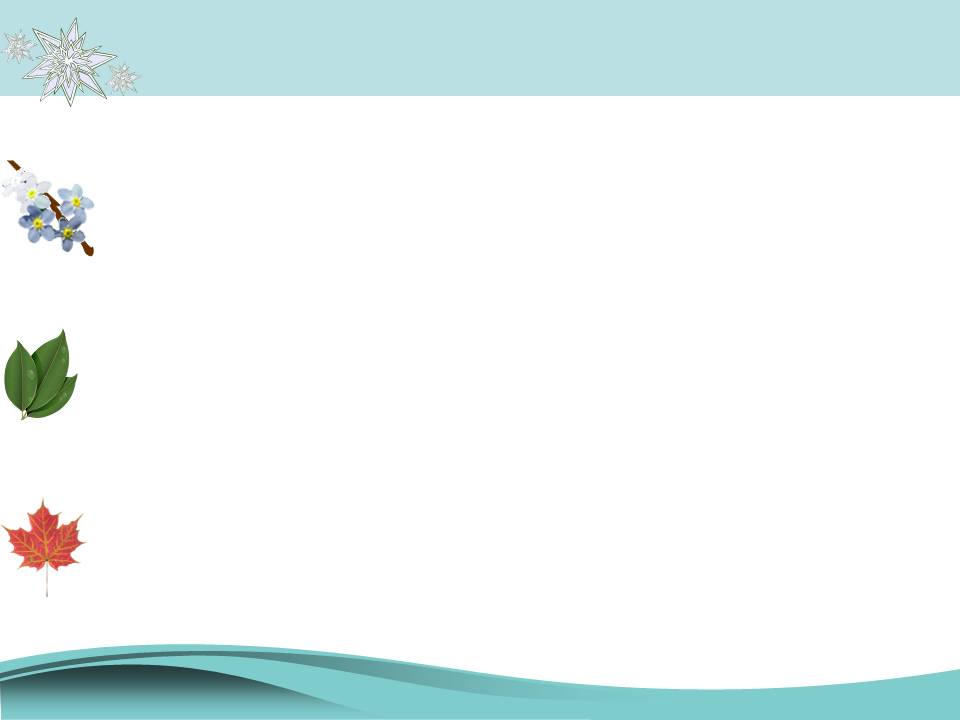 Der achte Monat
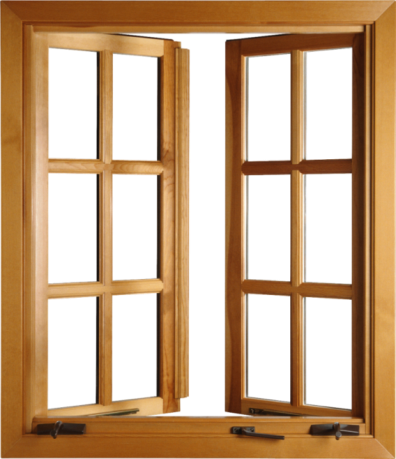 März
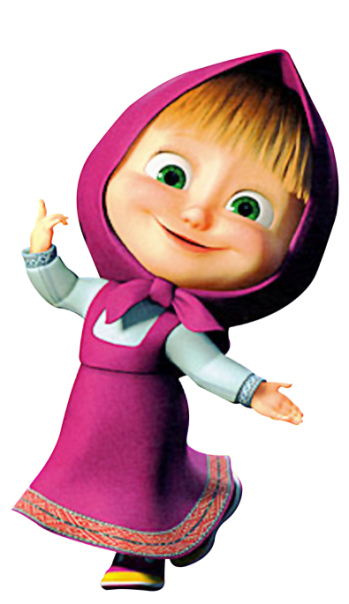 Juli
September
August
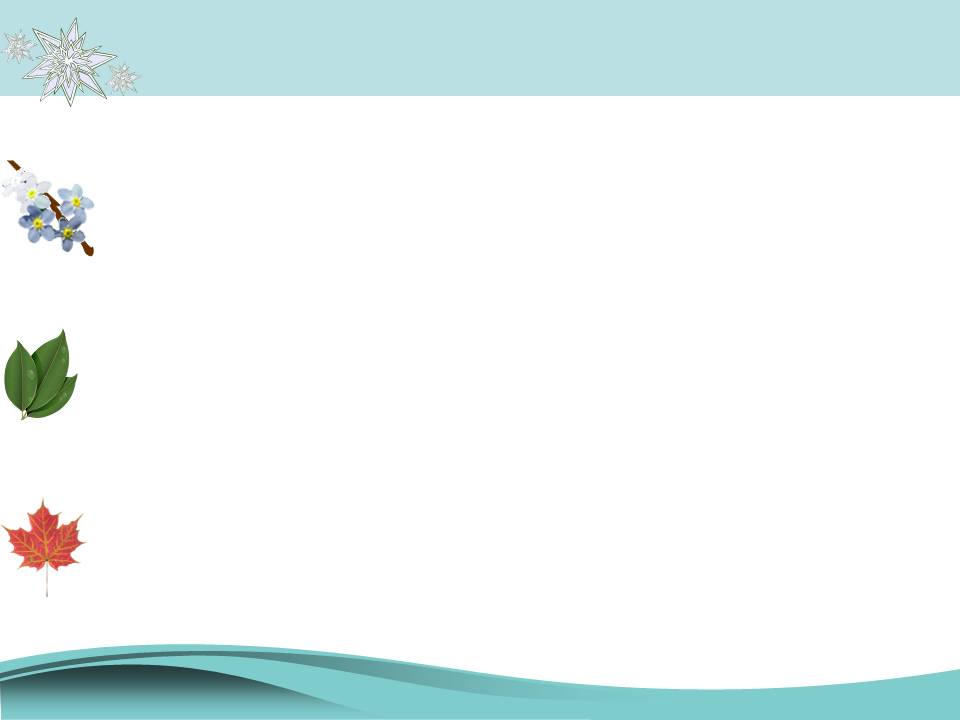 Der siebente Monat
Juni
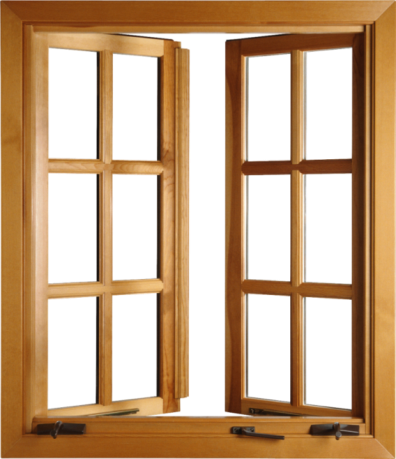 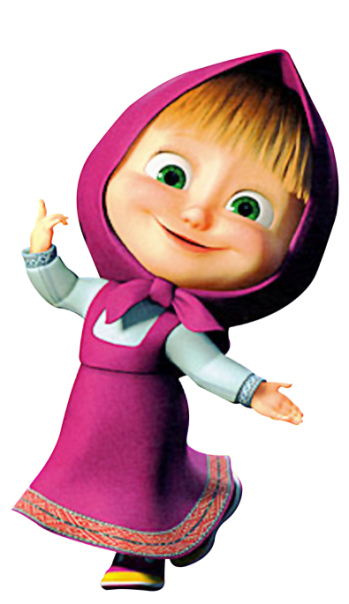 Juli
April
März
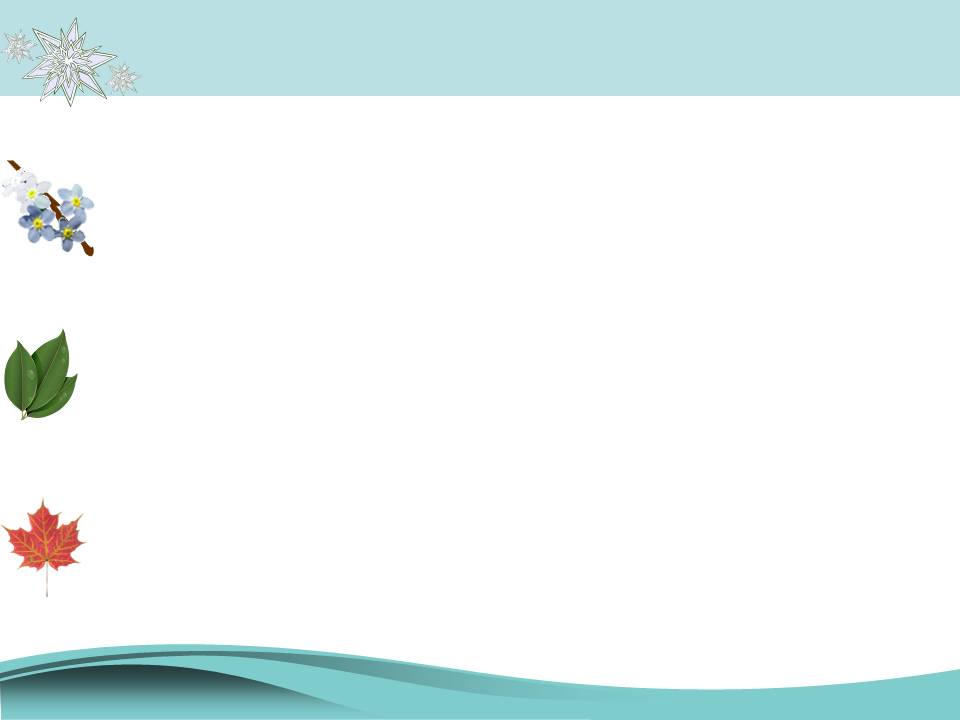 Der neunte Monat
August
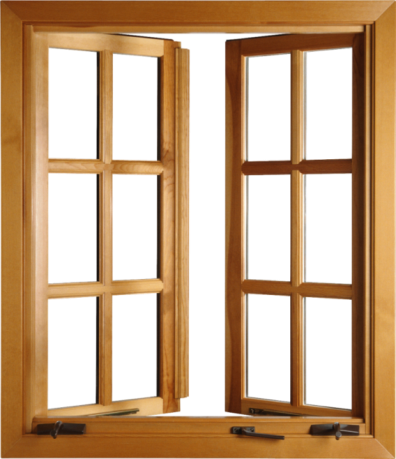 April
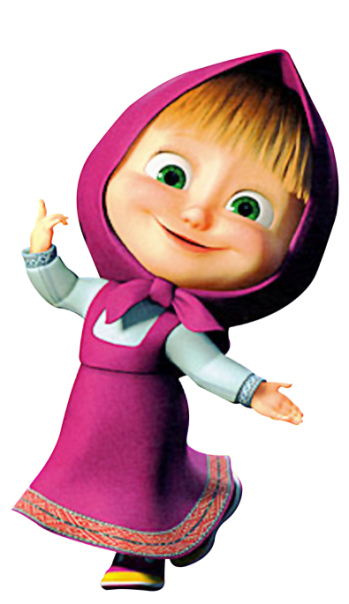 September
November
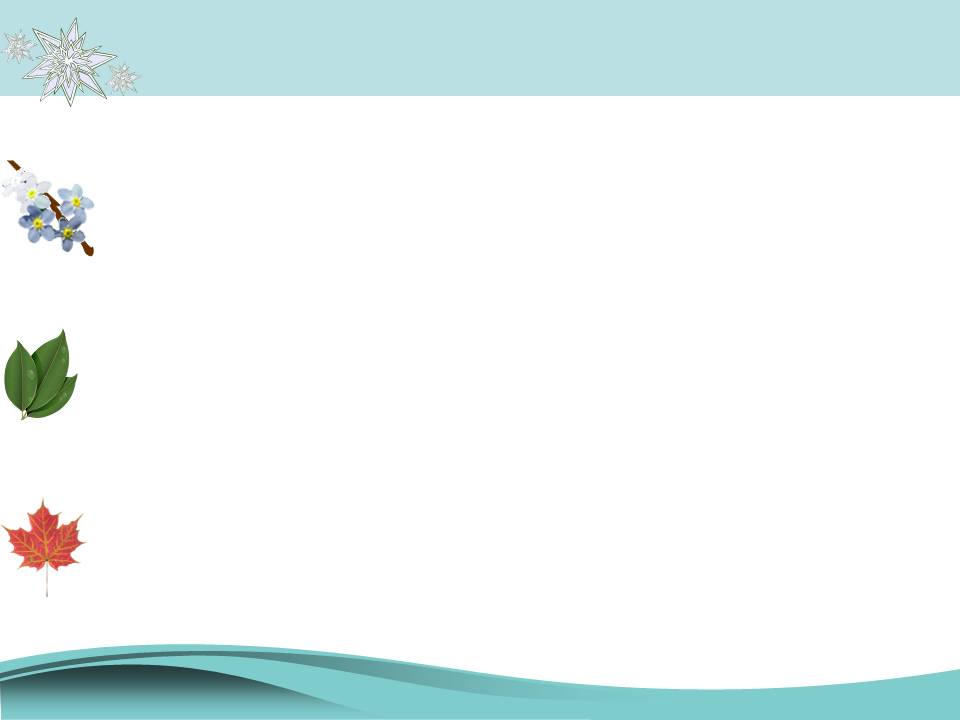 Der elfte Monat
November
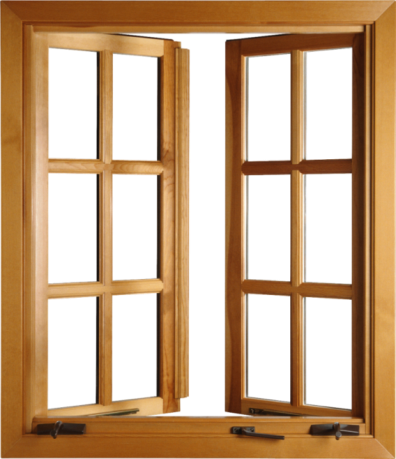 April
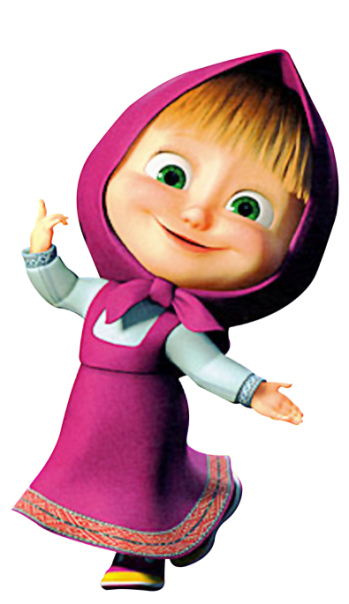 Januar
Mai
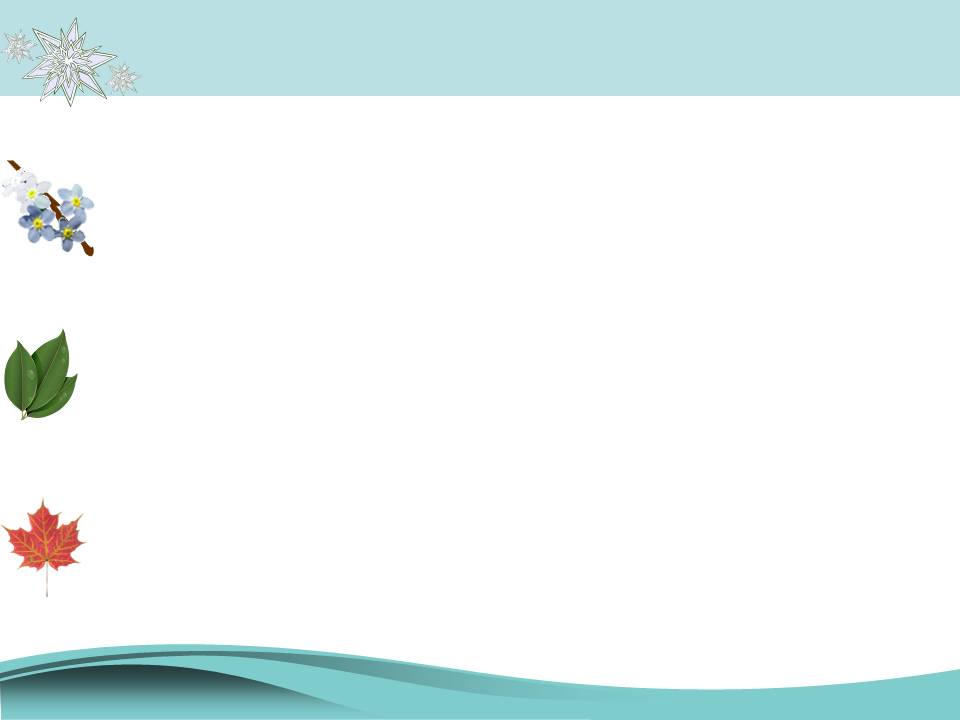 Der zehnte Monat
February
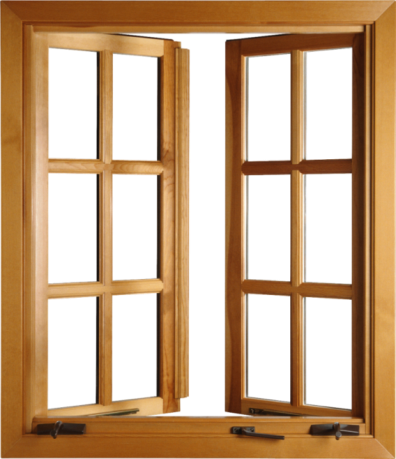 Juni
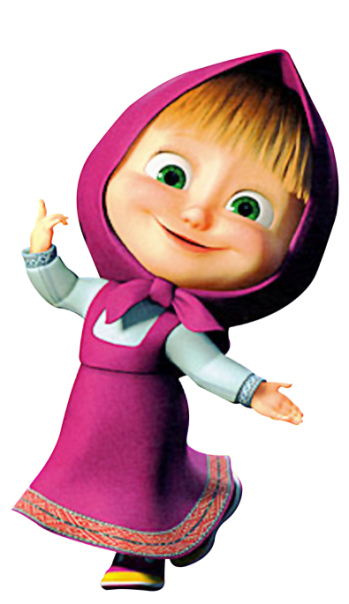 Oktober
November
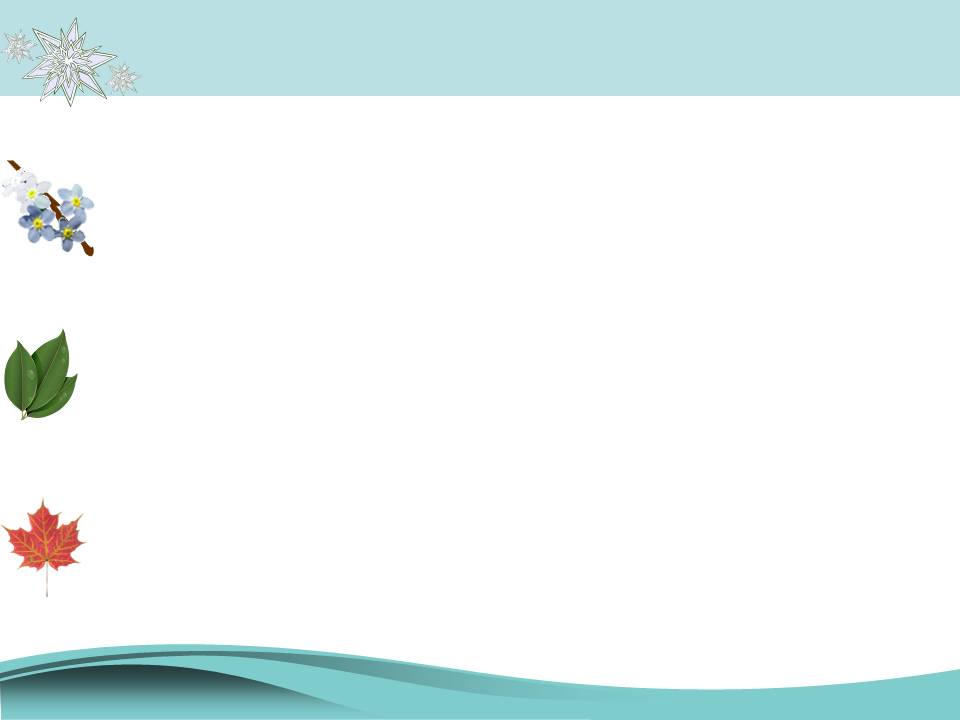 Der zwölfte Monat
Dezember
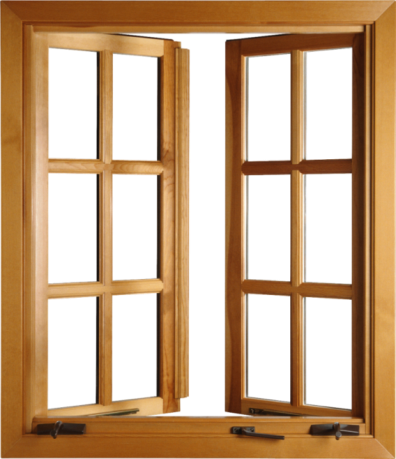 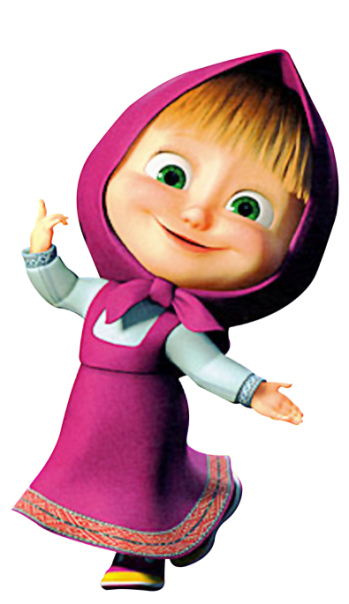 Juni
September
November
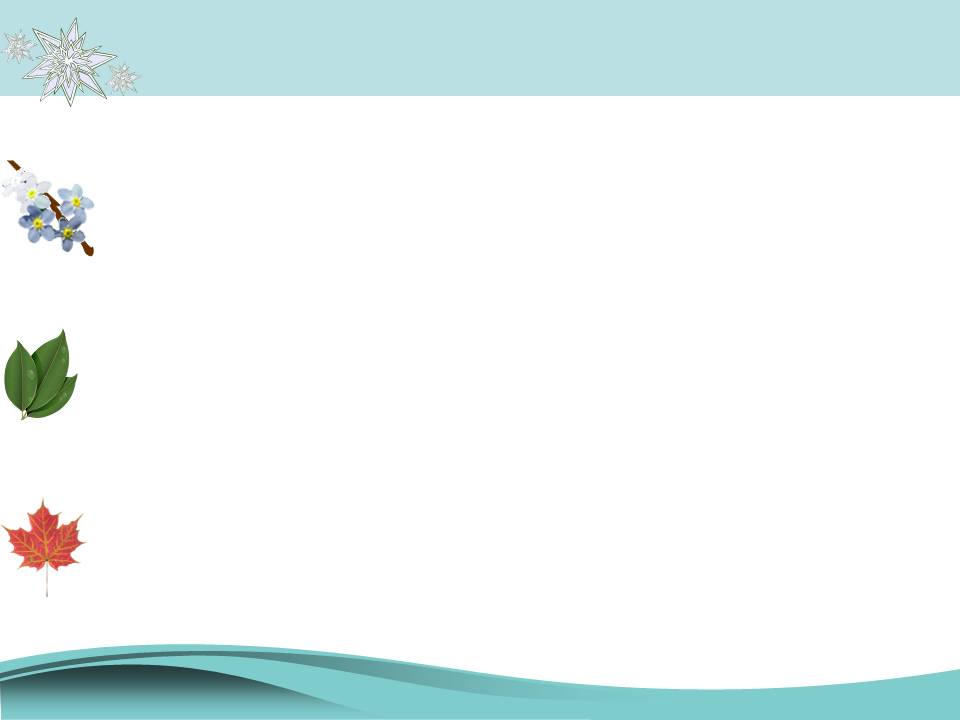 Молодец!
Переведи:
Das Jahr hat 12 Monate. Jeder Monat hat 4 Wochen. Jede Jahreszeit hat 3 Monate.
	Wann beginnt der Winter? Der Winter beginnt im Dezember.
   Die Wintermonate heißen: Dezember, Januar, Februar. Alle Kinder lieben den Winter.
Реши кроссворд.
1
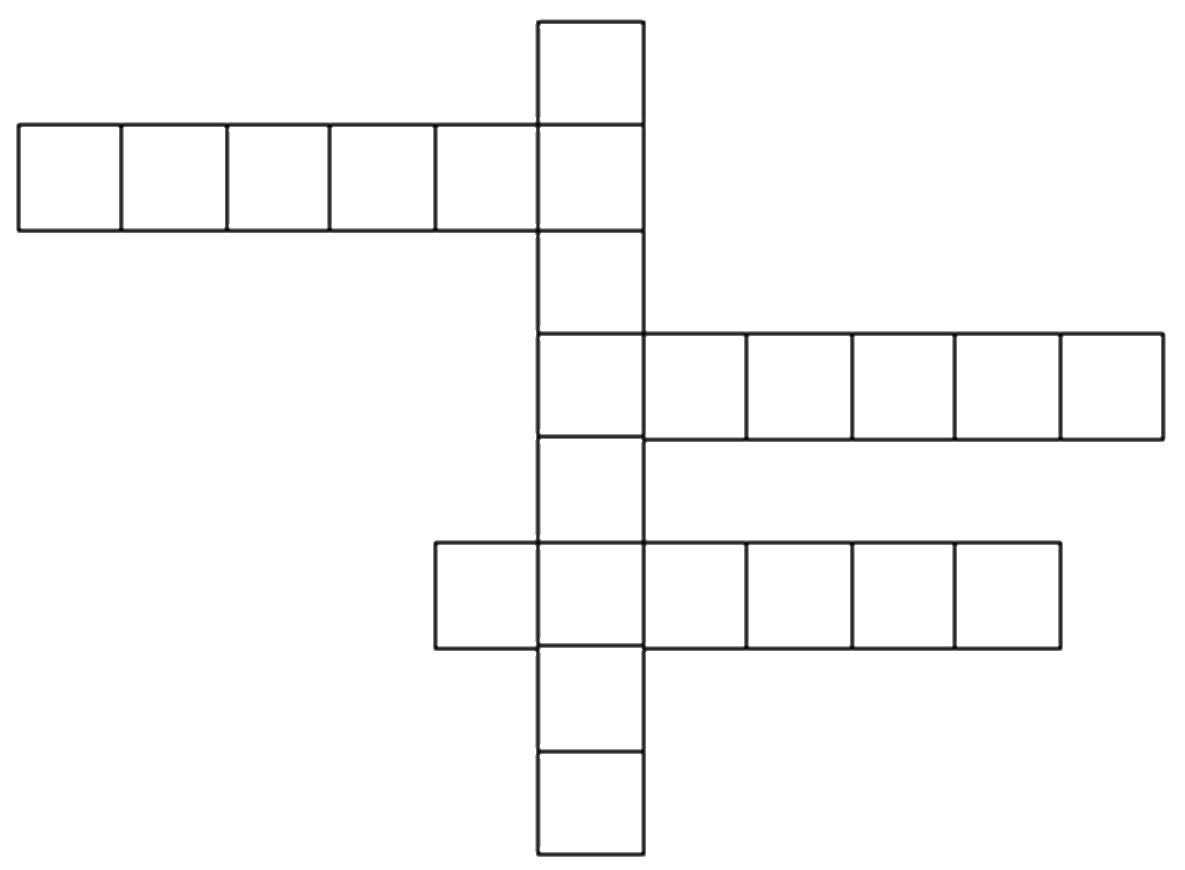 1.весна
2.лето
3.осень
4.зима
2
3
4
Прочитай стишок и переведи.
April, April
April, April, April
der weiß nicht, was er will.
Mal Regen und mal Sonnenschein,
dann schneit es wieder zwischendrein.
April, April, April
der weiß nicht, was er will.
April, April, April
der weiß nicht, was er will.
Ответь на вопросы, как в образце:
Wie viele Tage dauert der April?  Der April dauert 30 Tage.
1)Wie viele Tage dauert der Januar? 2)Und der Februar? 3)Und der März? 4)Und der April?  5)Und der Mai?  6)Und der Juni?  7)Und der Juli?  8)Und der August? 9)Und der September? 10)Und der Oktober? 11)Und der November?  12)Und der Dezember?
Разгадай кроссворд.
1. Monat.
2. Jahreszeit.
3. Vater und Mutter.
4. Sieben Tage.
Ключевое слово: Stadt in der Ukraine.
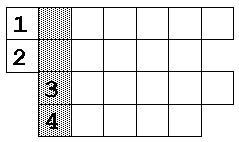 Угадай, какой это месяц:
Die Kinder schmücken den Tannenbaum.
Bald beginnen die Sommerferien.
Die Kinder gratulieren der Mutti, der Oma und der Lehrerin.
Bald beginnt die Schule.
Расскажи о каждом времени года.
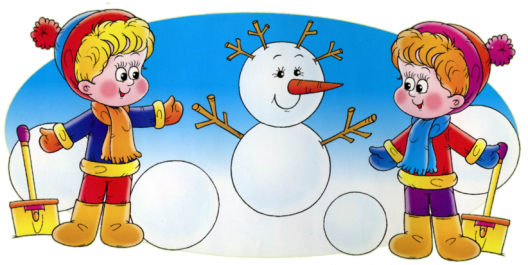 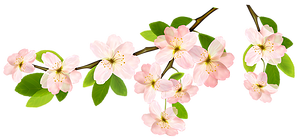 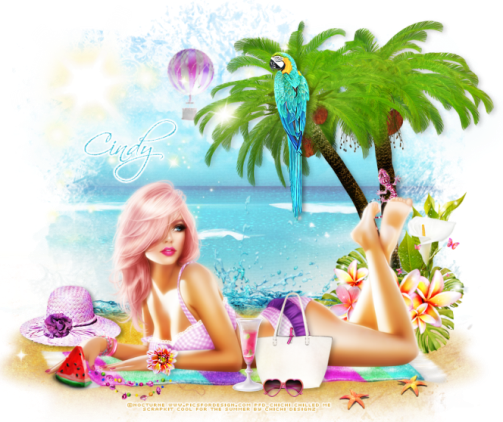 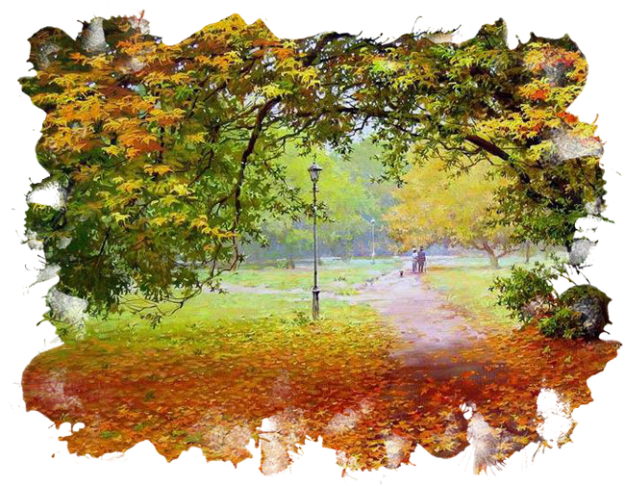